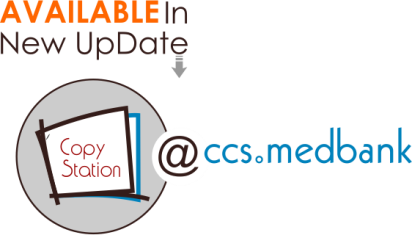 POST PARTUM HEMORRHAGE
ASS.Prof Dr. Fahmi I El Uri.
      MB,ChB(Hons),MRCOG,FRCOG.
Definition:
It is bleeding in excess of 500cc in the first 24hours after vaginal delivery.
>1000cc blood loss after cesarean section.
>1500cc blood loss after CS hysterectomy
ACOG 10% drop in hematocrit value between admission & PP period,or a need for blood transfusion.
Definition of PPH depends on ‘ clinician’s judgment that enough blood loss has occurred.
Classification of PPH:
1ry : PPH within ‘1st 24 hours of delivery.
2ry :PPH after this time ;up to 6 weeks postpartum.
Incidence of PPH
PPH occurs in about 4% of deliveries.
Maternal Mortality of PPH;
The risk of dying from PPH is about 1 in 100,000 deliveries in UK.
This is 100 times higher in developing countries .
Globally >  130,000 women die every year from PPH.
Maternal Morbidity of PPH ;
Transient or permanent renal damage 
Acute respiratory dysfunction 
Abscess formation 2ry to infection of pelvic hematomas
Frequent need for additional surgical procedures
Transfusion related hepatitis & AIDS
Long term sequel: Sheehan’s Syndrome
Causes of Primary PPH;
UTERINE (90%)
Uterine atony (70-80%)
Retained placental products, abnormal placentation
Uterine rupture
Uterine inversion
NON-UTERINE Causes
This occurs in (10%) of cases
Lower genital tract lacerations
Pelvic hematomas
Coagulation disorders;(Abruptio placentae, Retained dead fetus,Amniotic fluid embolism,Inherited coagulopathy ).
Factors Predisposing to PP Uterine Atony ;
1-Multiple gestation, 2-Fetal macrosomia ,
3-Polyhydramnios, 4-Grandmultiparity(parity of 5 or more), 5-Prolonged labor , 6- Precipitated labor (<3hr) ,7-Magnesium sulfate treatment of PET,8-Halogenated anesthetics ,9-Chorioamnionitis ,10-Uterine leiomyomata .
Prevention of PPH ;
Active management of 3rd stage of labor;
-Administration of a utero-tonic with delivery of ‘ anterior shoulder or within 1min of birth
-Early cord clamping & cutting 
-Applying CCT while applying counter-traction on ‘ uterus
-Inspection of ‘ placenta.
-Exploration of ‘ cervix & upper vagina following all instrumental deliveries .
Prevention of PPH in high risk patients ;
Obtain large-bore(18 gauge) IV access before delivery.
Hydrate ‘ patient 
Oxytocic agents readily available in ‘ delivery room.
Cross-match blood& prepare 2 units .
Management of PPH ;
-5 Steps Management Protocol are prescribed
Step 1 Initial Assessment ;
Resuscitation:-Ensure IV access& Restore circulating volume .-O2 by mask –Monitor BP,P,R,?CVP. –Urine output (>30ml/hr ) .
Assess etiology:-Palpate uterine fundus ( atony , uterine inversion ). – Explore birth canal & uterine cavity .
Laboratory tests : CBC ; Coagulation screen ;Group & X-match .
STEP 2 Directed therapy ;
ATONY : -Massage , -Compression,-Drugs ,- Surgery.
RETAINED TISSUE: -Manual removal ,Curettage,-Manage accreta .
TRAUMA:-Repair laceration,-Identify rupture; repair VS hysterectomy.
UTERINE INVERSION: -Correct inversion.
DIC:-Transfuse:crystalloids;blood.-Replace clotting factors.
STEP 3 intractable PPH
Get Help :- Most experienced OBGYN , -Anaesthesiologist,-Lab & ICU .
Local Control :- Manual compression +/- pack uterus,+/- Hydrostatic tamponade .
STEP 4 SURGERY;
Repair Lacerations: - Vaginally & if needed Laparotomy.
Ligate Vessels : - Uterine & Ovarians, - Internal iliacs.
HYSTERECTOMY .
STEP 5 Post hysterectomy bleeding;
Abdominal packing ,
Angiographic embolization ,
Arterial balloon occlusion of hypogastric arteries.
RESUSCITATION-1
IV access with 19 G cannula X 2
Infuse as rapidly as required :-Crystalloid  (eg Ringer or normal Saline ) ,Colloid eg (Gelofusine,Hetastarch ,HES ).
Fix a foley catheter .
Head down tilt .
Oxygen by mask , 8 Litres/ min .
RESUSCITATION - 2
20 ml  Blood for :- X-match 6 units at least –CBC , - Clotting screen .
Transfuse X-Matched blood .
Use a warming device .
Use a compression cuff .
RESUSCITATION 3
Do not give dextrans.
Give 1 litre Fresh Frozen Plasma&10 units cryoprecipitate if clinically indicated .
MONITORING
Continuous pulse / BP / monitoring .
ECG / Oximeter.
Foley catheter ; urine output .
CVP monitoring .
Crystalloids or COLLOIDS
Crystalloids : Isotonic NaCl solution , lactated Ringer soln ,hypertonic saline .
Colloids : Albumin, purified protein fraction fresh frozen plasma,hetastarch ,pentastarch,& dextran 70 .
-Colloids increase oncotic pressure ,decreases pulmonary edema .
Although theoretic advantages of colloids exist, studies have failed to show a difference in survival.
RESTORATION of blood volume in PPH
Transfusion Fresh whole blood if available,
Transfusion Packed red blood cells is recommended ,1 unit FFP should be given for each 5 units of packed cells,
Give 1 ampoule Ca gluconate for each 5 units stored blood transfused,
In DIC; identify coagulation deficits&RX by replacement of indicated factors,
Monitor electrolytes(hypocalcemia,hyperkalaemia).
Blood Component Therapy
1- PRBCs; Each unit increases hematocrit by approximately 3%, however, it is devoid of clotting foctors& platelets .
2- FFP; contains fibrinogen&some clotting factors. Each unit increases fibrinogen by 25mg/dl.FFP is given in cases of DIC.
3-Platelets; Each unit increases’ count by 5,000 to 10,000 cells/mm3.
Cryoprecipitate; contains 1ry fibrinogen,some clotting factors also may be present .
Bimanual compression of the uterus
Under GA ‘ uterus is firmly compressed for 30 min between ‘ closed fist of ‘ Rt hand in ‘ anterior vaginal fornix & ‘ Lt hand on ‘ abdomen behind ‘ body of ‘ uterus .
The compression is maintained until ‘ uterus is firmly contracted. During this period, blood transfusion , oxytocin and ergometrine are given .
UTEROTONIC DRUGS
Oxytocin drip :10-30 units in normal saline,but 5 units may be given directly intramyometrial in case of CS .
Ergometrine(Methergin):1-2 ampoules(0.25-0.50) IM or IV .
Syntometrine 0.5mg IV if available.
Prostaglandins (PGs) , Prostin E2 rectal suppositories, Nalidor 500-1500mcg intramyometrial, Misoprostol(cytotec) 1000 mcg (5 tablets) rectally.
Precautions in the use of Oxytocin
Rapid bolus may cause hypotension, arrhythmias, or cardiac arrest .
Higher doses has intrinsic antidiuretic effect that, when administered with continuous infusion of plain fluids can cause water intoxication .
Misoprostol( Cytotec)&PPH
Studies indicate that misoprostol is effective in reducing ‘ incidence of PPH without ‘ side effects associated with other uterotonic drugs.
Misoprostol is inexpensive ,stable at room temperature & can be given orally;vaginally & rectally- all of which are advantages over currently available utero-tonic drugs .
Surgical management of intractable atonic PPH
Hysterectomy
When preserving fertility is paramout :
-Uterine packing ?
-Hydrostatic Balloon Catheter Tamponade 
-Vascular ligation:(Stepwise uterine devascularization & internal ilac artery ligation)
-B-Lynch surgical technique
-Angiographic selective embolization
-Internal iliac artery balloon occlusion
Stepwise Uterine Devascularization Technique
Unilateral uterine vessel ligation .
Bilateral uterine vessel ligation .
Bilateral low uterine vessel ligation .
Unilateral ovarian vessel ligation .
Bilateral ovarian vessel ligation .
Uterine  Artery Ligation
It is hemostatic by reducing ‘ pulse pressure to ‘ uterus as 90% of its blood supply is from ‘ uterine vessels.
Collateral circulation & recanalization of ‘ uterine vessels will be established within 6-8 wks & future fertility is not affected .
It has a success rate of 95 % .
Internal Iliac Artery Ligation
Bilateral internal iliac artery ligation may be performed to reduce ‘ arterial pulse pressure to pelvic organs.
40-60 % Success rate .
Currently has fallen out of favor because of ‘ technical difficulties associated with its performance, instead ,a stepwise progression of uterine-ovarian vessel ligation should be rapidly performed .
Complications of Internal Iliac artery Ligation
Inadvertent ligation of ‘ common iliac or external iliac artery .
Ureteral or hypogastric vein injuries .
Wound infection .
Lower extremity paresis .
Cardiac arrest .
Angiographic Selective Embolization
90-100 % Success .
ASE seems to be indicated in patients with birth canal trauma or uterine atony or DIC.
Done in centers with interventional radiologists .
Fever, pelvic infection , contrast media nephrotoxicity, & buttock claudication are rare complications & are reported in 6%-7%
Internal Iliac Artery Balloon Occlusion
A balloon catheter is introduced through ‘ femoral artery to internal iliac artery .
Angiography is performed to see extravasation from uterine artery (s).
The balloon catheter is insufflated in ‘ hypogastric artery (uni or bilaterally) .
Angiography is repeated to confirm that ‘ extravasation of ‘ uterine vessels had stopped .
48 hrs later, both catheters are defflated .
Surgical Technique B-Lynch
Christopher B- Lynch is a consultant OB/Gyn in Oxford – UK .
His technique was used to control massive PPH .
Advantages of B-Lynch Technique
B-Lynch suture helps us effectively to avoid ‘ need for hysterectomy in patients in whom medical RX have failed to stop intractable PPH due to uterine atony .
The technique is easily learned & much simpler to perform than internal iliac artery ligation .
Management of post-hysterectomy bleeding
Persistent bleeding from pelvic surfaces due to DIC & retracted small vessels ,are difficult or impossible to isolate .
Bilateral internal iliac ligation is usually ineffective .
The diffuse bleeding may be controlled by abdominal packing to allow time for normalization of ‘ woman’s hemodynamic & coagulation status .
Specific vessels which hge persistently may be controlled with embolization procedures.
CONCLUSION
Most maternal deaths are avoidable & are due to underestimation of blood loss, inadequate volume replacement , & delay in operative intervention.
Any delay in achieving haemostasis results in terminal coagulopathy & later DIC .
At this stage even surgery may be too late.Hence rapid & quick action is mandatory.
THANK YOU & Happy ending for the patient and her doctor .